Набор 14.
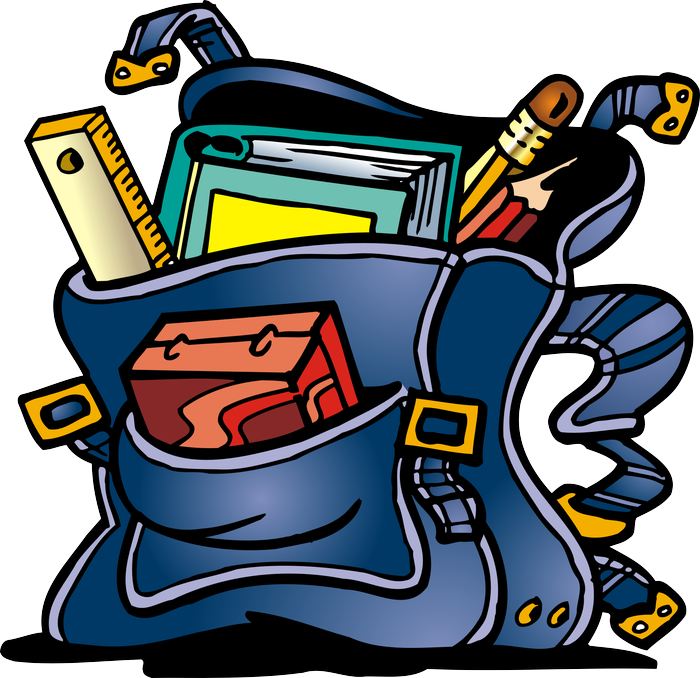 Поднялась за рекой большая серая туча.
В далёкой тайге живут охотники – эвенки.
Все радовались встрече с космонавтами.
Разведчики отправились в опасный путь.
Дружная семья и землю превратит в золото.
Обувь всегда необходимо очищать от пыли.
Набор 14.
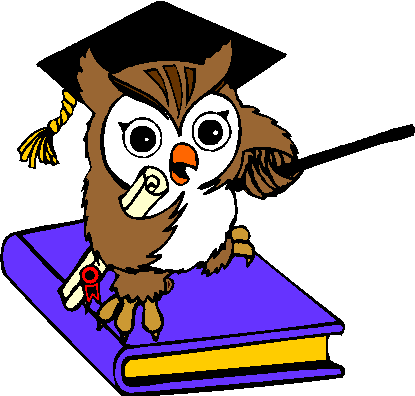 Площади наших городов украшают цветы.
В лиманах и прудах разводят уток и гусей.
Для переработки риса построены заводы.
Лимоны, мандарины растут к югу от Туапсе.
Хороши привольные широкие степи Кубани.
В Красном лесе водятся косули, олени, лоси.
Набор 14.
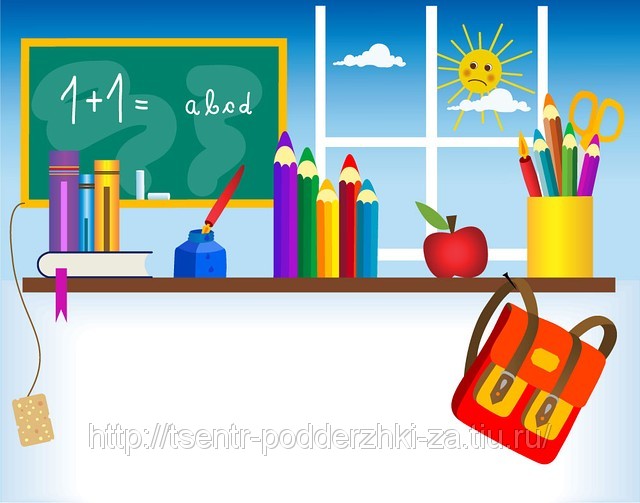 Марьяна поливала леечкой цветы герани.
Маленькая собачка очень любит сахарок.
Нужны мне разом юг и север, восток и запад.
Автор весёлых рассказов – Николай Носов.
В нашей теплице росли янтарные помидоры.
На пальме растут сладкие и сочные бананы.